Creative process in advertising
Brainstorming
Lateral
Thinking
Creative
Techniques
Synectics
Free
Association
Free association
-forming association networks of things
-focuses on key word
-things associated are identified and described
Lateral thinking
Lateral thinking is solving problems through an indirect and creative approach, using reasoning  that is not immediately obvious and involving ideas that may not be obtainable by using only traditional step-by-step logic. The term was coined in 1967 by Edward de Bono.
-concerned with creative ad development
-analyzes ad problems in multiple ways
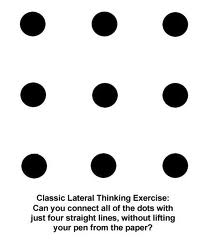 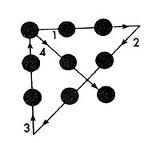 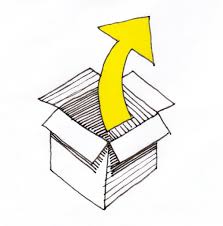 Synectics
-focuses on unrelated topic
-uses techniques of drawing analogy
-based on concept of problems solving
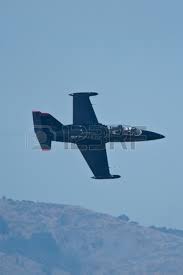 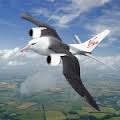 brainstorming
-pooling ideas from a group of experts
-criticism  free idea generation
-best idea is selected from various
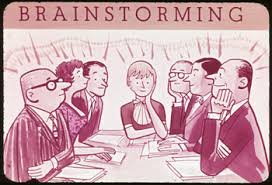 visualization
The process of conceiving an advertising, giving it shape, and designing the layout of the copy
Visualization is a mental process in which the creative team led by the art director and copywriter determines the arrangements of various ad elements in advertisement
Creative Visualizer: A creative visualizer involves in creating, developing and designing the message of ad copy
Steps of creative process
Immersion 
Ideation
Brainfog 
Incubation
illuminatioation
Qualities
Visionary
Natural Curiosity
Innovativeness
Patience
Language Competence
Team-Player
Four Characteristics of Creative concept
Focus
Uniqueness
Generativeness
Truth/Honesty